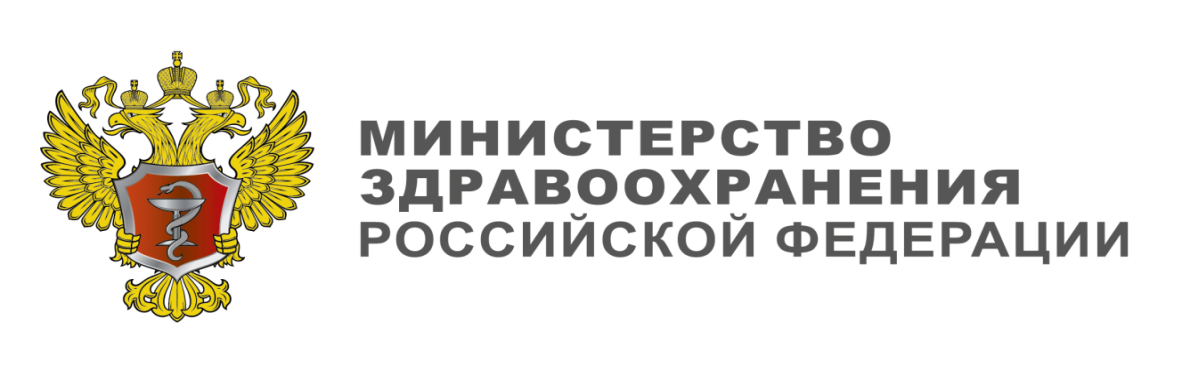 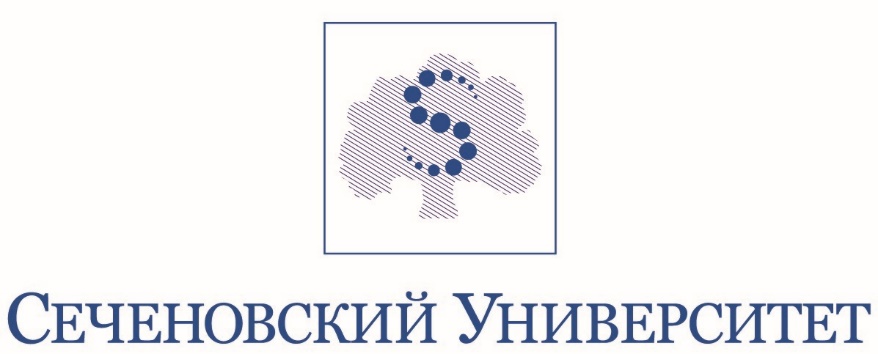 Охват и своевременность вакцинации против  пневмококковой инфекции в России
Брико Николай Иванович
Академик РАН, д.м.н. профессор
Заведующий кафедрой эпидемиологии и доказательной медицины  Первого МГМУ им. И.М. Сеченова 
Главный эпидемиолог МЗ РФ
1 июня 2018г
Вакцинация* детей 2017 года рождения 
от пневмококковой инфекции (данные ф.6)
В 2016г -75%
Охват вакцинацией против пневмококковой инфекции на 1-м году жизни по ФО в 2017 г. (%)
83% средний показатель 
по РФ
* (V1+V2) на первом полугодии жизни
Данные адаптированы из формы 6 ФБУЗ «Федеральный центр гигиены и эпидемиологии», 2017 гг.
Темпы вакцинации детей первого года жизни 
от пневмококковой инфекции, 2016-2017 гг. (данные ф.6)
Абс.число
* (V1+V2) на первом полугодии жизни
Данные адаптированы из формы 6 ФБУЗ «Федеральный центр гигиены и эпидемиологии», 2017 г.
По данным Ф.  6 Росстата в Российской Федерации в 2017 г. от пневмококковой инфекции привито – 83 % детей  в соответствии с графиком нац. Календаря. В 2016г – 75% ( 6-12 месяцев) Дети до 6 мес - 31% -, в 2016г – 25%
Федеральная служба по надзору в сфере защиты прав потребителей и благополучия человека (Форма 6)
V1+V2
Охват вакцинацией против пневмококковой инфекции детей различных возрастных групп в РФ в 2017 году(данные Ф6 Россстата)
Регионы РФ с наиболее высоким уровнем охвата вакцинацией против пневмококковой инфекции детей в возрасте до 6 месяцев в 2017 году (по данным формы №6).
Регионы РФ с минимальными уровнями охвата вакцинацией против пневмококковой инфекции детей в возрасте до 6 месяцев в 2017 году (по данным формы №6).
В Российской Федерации  54 % детей, рожденных в 2016 году, своевременно получили законченный курс вакцинации (ревакцинацию  на 2-м году жизни в 2017 г.).
Федеральная служба по надзору в сфере защиты прав потребителей и благополучия человека
Законченный курс иммунизации* от пневмококковой инфекции детей рождённых в 2016 г. (форма 6)
54% средний показатель 
по РФ
* V1+V2+R
Данные адаптированы из формы 6 ФБУЗ «Федеральный центр гигиены и эпидемиологии», 2017 гг.
Регионы с наиболее низкими показателями 
законченного курса иммунизации* детей рождённых в 2016 г. против пневмококковой инфекции (форма 6)
* V1+V2+R
Данные адаптированы из формы 6 ФБУЗ «Федеральный центр гигиены и эпидемиологии», 2017 гг.
Правительство РФ своим Постановлением № 394 от 31 марта 2017 г. утвердило изменения в программу «Развитие здравоохранения»
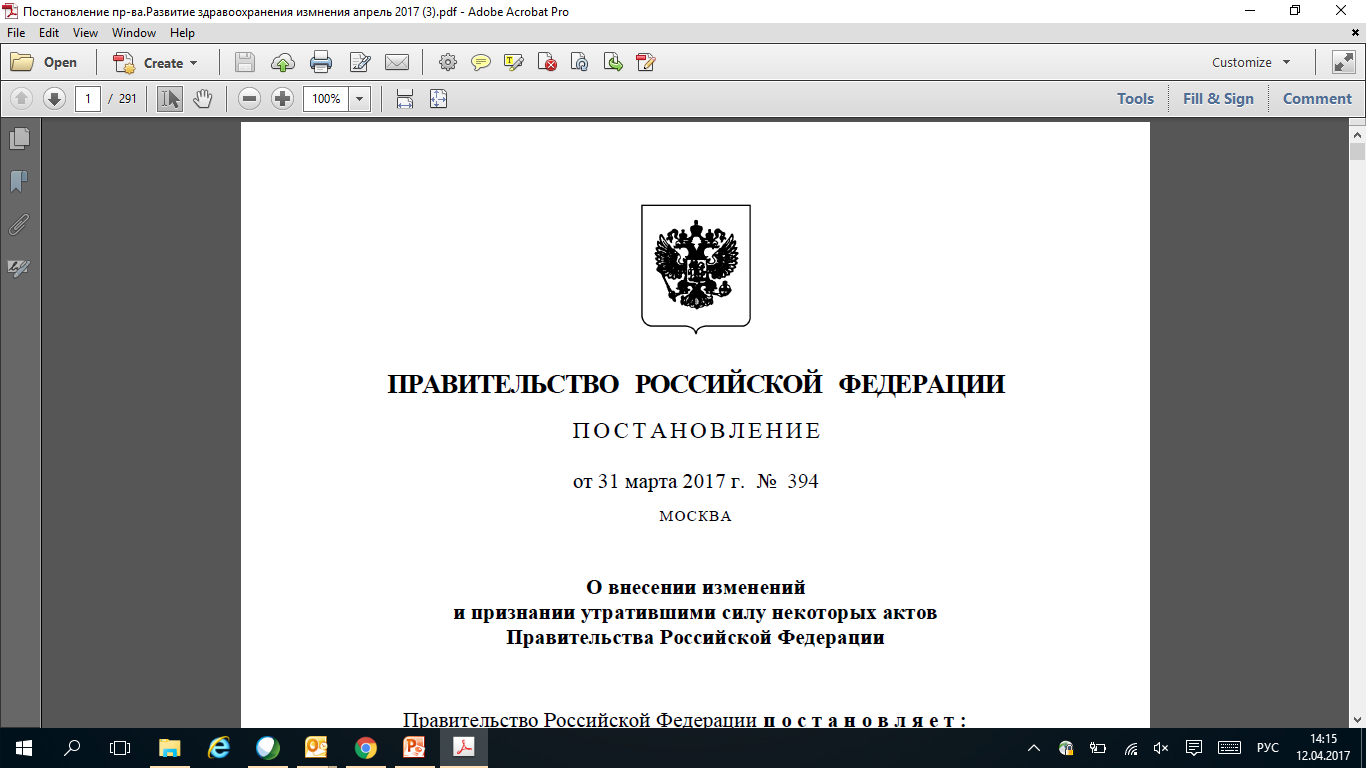 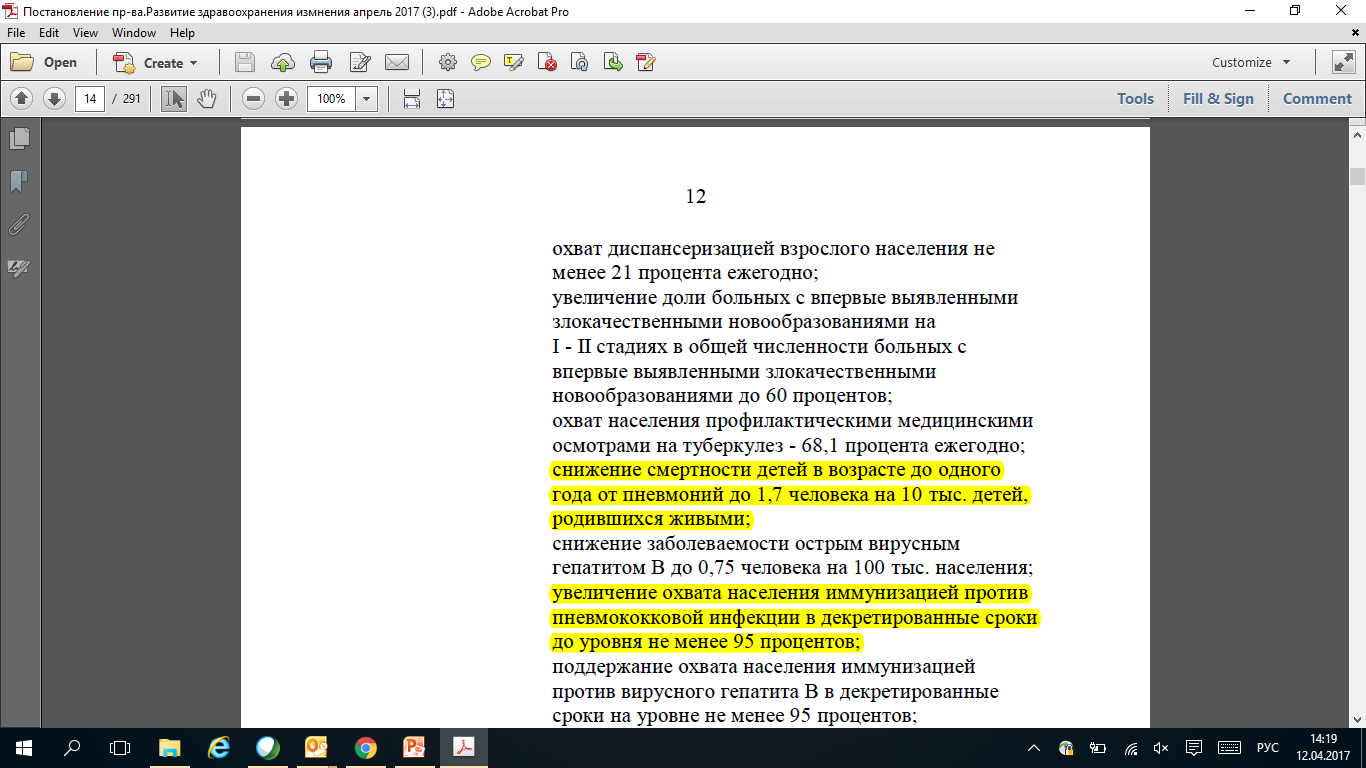 Мед.отводы и отказы от вакцинации против пневмококковой инфекции 2016-2017 гг. в РФ(по данным регионов, февраль-март 2018 г.)
%
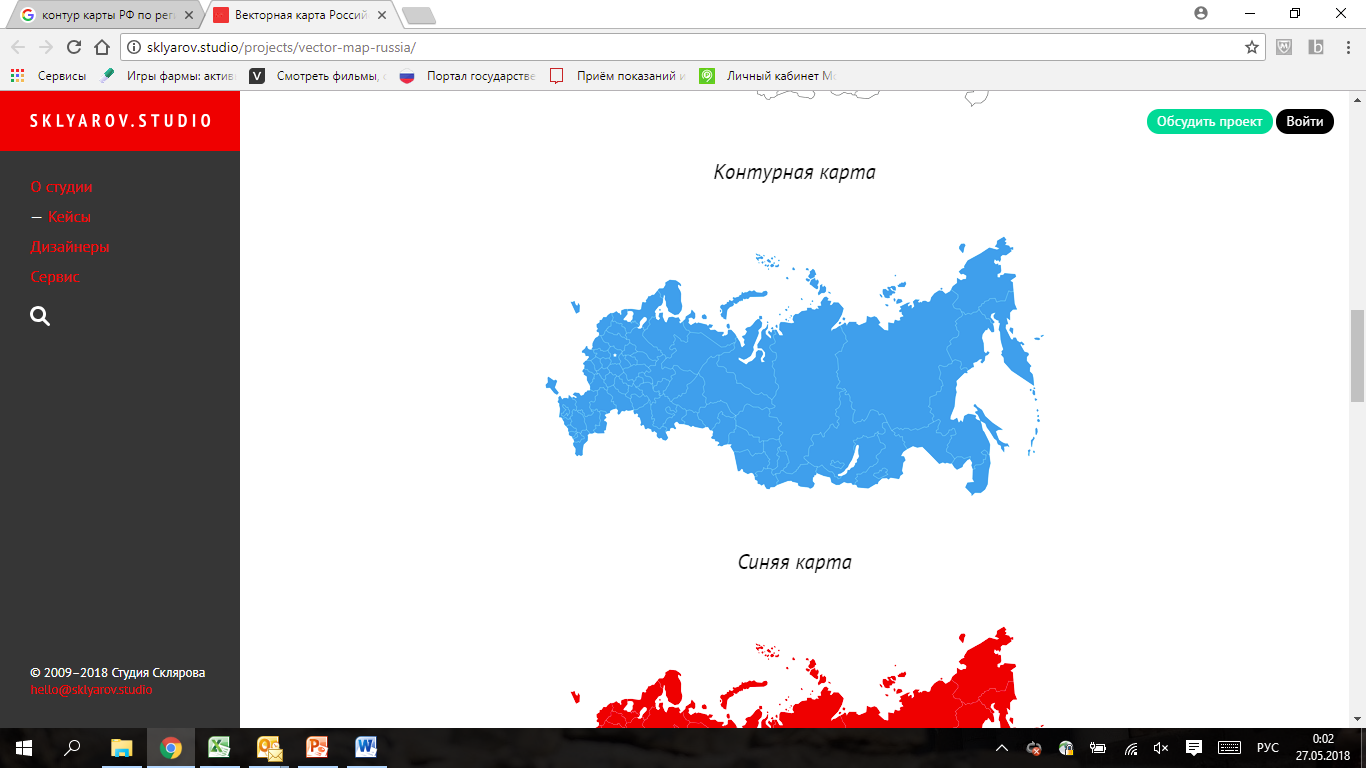 %
%
%
%
[Speaker Notes: Мед. отводы (среди детей рожденных в 2016 г.)
По РФ мед. отводы в 2016 г. составили  3,4%, отказы 5,9%.
В 2017 г. 
Самый высокий % мед. отводов в следующих регионах (табл. 4).  Данные показатели требуют дополнительных комментариев со стороны региональных  МЗ и выяснения причин.]
Медицинские  отводы при вакцинации против пневмококковой инфекции  детей первого года жизни в РФ по федеральным округам в 2016-2017 гг.
Регионы РФ с наиболее высоким уровнем медицинских отводов от вакцинацией против пневмококковой инфекции детей в возрасте до 6 мес. в 2017 году (по данным регионов).
Отказы от вакцинации против пневмококковой инфекции детей первого года жизни в РФ по федеральным округам в 2016-2017 гг.
Регионы РФ с максимальной долей детей в возрасте до 6 мес., которым не была выполнена вакцинация против пневмококковой инфекции по причине отказа от вакцинации в 2017 году.
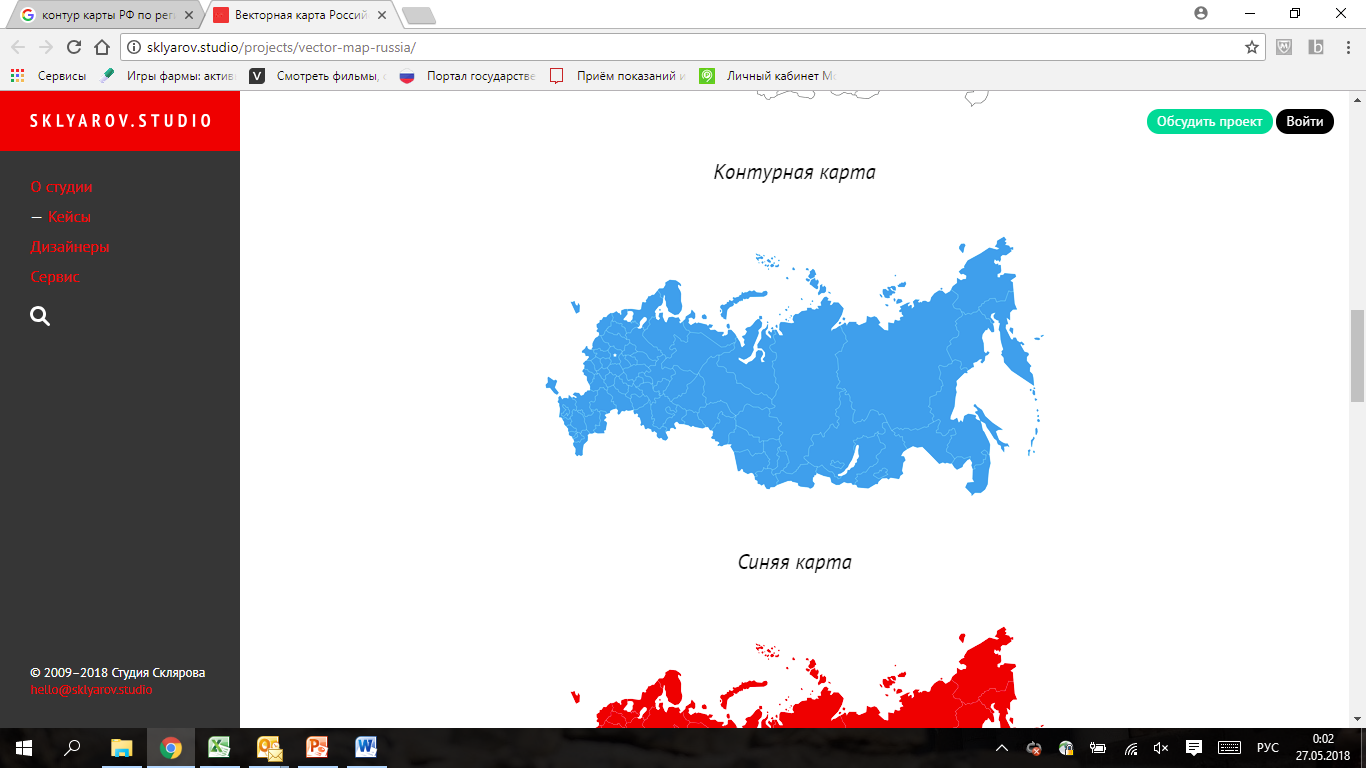 Регионы с самыми низкими показателями своевременности вакцинации против пневмококковой инфекции (данные регионов (февраль-март 2018 г.)
1,1% (1182 216)- охват вакцинацией взрослых в РФ
против пневмококковой инфекции  (Росстат. Ф 6) 2017 г
[Speaker Notes: В Российской Федерации вопрос профилактики пневмоний и смертности от них возведены в ранг государственных задач: разработан и внедрён План мероприятий по сокращению смертности от болезней органов дыхания в 2015 году в РФ, одним из мероприятий которого является «профилактика респираторных инфекций путем иммунизации населения от гриппа и пневмококковой инфекции, в первую очередь в группах риска с долей лиц, вакцинированных против пневмококковой инфекции из групп риска 10%» .
Поручение Правительства Российской Федерации от 28.08.2015 № ОГ-П12-5913 о возможности включения расходов на иммунизацию пациентов из групп риска, имеющих хронические заболевания с использованием иммунобиологических препаратов (вакцины, иммуноглобулины), в программу обязательного медицинского страхования
Включить вакцинацию против пневмококковой инфекции пациентам групп риска в клинические рекомендации и стандарты оказания медицинской помощи по терапии, кардиологии, неврологии, онкологии, онкогематологии, нефрологии, пульмонологии, аллергологии, иммунологии, эндокринологии, трансплантологии, инфекционным заболеваниям (ВИЧ-инфекции).]
Охват вакцинацией взрослого населения РФ
против пневмококковой инфекции (2015 -2017г)
РФ охват по годам
0,38%
0,33%
0,23%
Данные адаптированы из ФБУЗ "Федеральный центр гигиены и эпидемиологии« (Форма 5)
1,1% - охват вакцинацией взрослых в РФ
против пневмококковой инфекции  
ФБУЗ «Федеральный центр гигиены и эпидемиологии» (Форма 6) 2017 г
Структура по возрастным группам вакцинированных против пневмококковой инфекции взрослых 
ФБУЗ «Федеральный центр гигиены и эпидемиологии» (Форма 6)  2017 г
Заболеваемость гриппом в РФ и охват вакцинацией с 1998 по 2017 г.В 2017г привито от гриппа 67,4 млн чел ) 46,6% , в том числе за счет средств работодателей – 6,6 млн.чел.  Риск заболевания гриппом у непривитых почти в 17 раз выше, чем у привитых.
Охват вакцинацией против гриппа групп риска в эпидемические сезоны 2015-2016гг., 2016-2017гг., 2017-2018  гг.
Одновременная вакцинация против гриппа и пневмококковой инфекции приносит дополнительную пользу пожилым людям с хроническими болезнями органов дыхания В этом когортном исследовании участвовало 1898 пожилых людей в Миннеаполисе (США),
100%
Только пневмококковая вакцина
Только вакцина против гриппа
81%
Вакцины против гриппа и пневмококковой инфекции
80%
70%
63%
60%
52%
40%
34%
27%
20%
0%
Уменьшение рискагоспитализаций в связи с пневмонией
Уменьшение общей смертности
Снижение (%)
Nichol KL. The additive benefits of influenza and pneumococcal vaccinations during influenza seasons among elderly persons with chronic lung disease. Arch Intern Med. 1999 Nov 8;159(20):2437-42
[Speaker Notes: Данное исследование было проведено для прояснения благоприятных эффектов вакцинации против гриппа и пневмококковой инфекции в течение 3-х сезонов гриппа (1993-1994, 1994-1995, 1995-1996) у пожилых людей с хроническим заболеванием легких. 
 В этом когортном исследовании участвовало 1898 пожилых людей, наблюдающихся в крупной организации медицинского обслуживания в Миннеаполисе (США), у которых ранее было диагностирована ХОБЛ. Пациентов исключали из когорты, если они были старше 65 лет по состоянию на 1 октября 1993 года и если ХОБЛ была диагностирована в течение предыдущих 12 месяцев.
 Уровни охвата вакцинацией против гриппа в эти три сезона составили 72, 74 и 75%
 Вакцинация против гриппа в отдельности ассоциировалась со снижением на 52% риска госпитализации в связи с пневмонией 52% (95% доверительный интервал (ДИ): 18±72) и риска смерти на 70% (95% ДИ: 57±89). 
 Вакцинация против пневмококковой инфекции в отдельности ассоциировалась со снижением на 27% риска госпитализации в связи с пневмонией (95% ДИ: 13±52) и риска смерти на 34% (95% ДИ:  6±54). 
 Одновременное введение этих вакцин ассоциировалось со снижением риска госпитализации в связи с пневмонией на 63% (95% ДИ: 29±80) и риска смерти на 81% (95% ДИ: 68±88), по сравнению с отсутствием вакцинации вообще.  Данные результаты были взаимодополняющими, и признаков взаимодействия между вакцинами не было.
 Эти наблюдения показывают, что вакцинация против пневмококковой инфекции у пожилых людей с ХОБЛ может быть связана с дополнительными благоприятными эффектами, в том числе значительным снижением риска смерти. Хотя снижение риска госпитализации в связи с пневмонией в течение трех сезонов гриппа не было значимым, когда пневмококковую вакцину изучали в течение 2-х летнего периода, ее введение ассоциировалось с достоверным уменьшением риска госпитализации в связи с пневмонией.

Литература:

(36) Nichol KL. The additive benefits of influenza and pneumococcal vaccinations during influenza seasons among elderly persons with chronic lung disease.
Arch Intern Med. 1999 Nov 8;159(20):2437-42]
Рекомендации экспертного сообществапо пневмококковой инфекции
Федеральные  клинические рекомендации
ВАКЦИНОПРОФИЛАКТИКА ПНЕВМОКОККОВОЙ ИНФЕКЦИИ1, апрель 2015 (МЗ РФ, НП НАСКИ, Союз педиатров России, НИИ ДИ)

Руководство для врачей
ВАКЦИНОПРОФИЛАКТИКА ПНЕВМОКОККОВОЙ ИНФЕКЦИИ У ДЕТЕЙ, декабрь 2015 
(МЗ РФ, Союз педиатров России , ФГБУ «Научный центр здоровья детей»)
https://www.rosminzdrav.ru/poleznye-resursy/klinicheskie-rekomendatsii-po-vaktsinoprofilaktike-pnevmokokkovoy-infektsii
Учебно-методический комплекс «Иммунопрофилактика пневмококковой инфекции» для врачей разных специальностей.   (под ред. Н.И. Брико) М.2013с. 279 

«Федеральные  клинические рекомендации по вакцинопрофилактике пневмококковой инфекции у детей». Союз педиатров России  М.2017

Учебное пособие «Эпидемиология, клиника и профилактика пневмококковой инфекции» (под ред. Н.И. Брико) Москва 2017 с. 111
Вакцинация схемы и сроки
Первичный вакцинальный комплекс иммунизации против пневмококковой инфекции состоит из 2 доз с интервалом не менее 2 месяцев между введениями. Ревакцинация одной дозой на втором году жизни, но не ранее, чем через 4 месяца от последней дозы (V2) первичного вакцинального комплекса. Согласно Национального календаря прививок схема вакцинации 2+1 (2-4,5-15 мес.) 
Детям, имеющим особенности в состоянии здоровья: недоношенные, иммунокомпрометированные, включая ВИЧ-инфицированных – рекомендуется вакцинация с возраста 2 мес. (паспортный возраст) по схеме 3+1 (первичный вакцинальный комплекс: три дозы с интервалом не менее 1,5 мес. между ними и ревакцинация на втором году жизни, но не ранее, чем через 4 месяца от последней дозы (V3) первичного вакцинального комплекса) (2-4,5-6-15 мес.)
Вакцинация схемы и сроки1) При нарушении сроков начала вакцинации
1.1) если вакцинация начата в возрасте 3-11 месяцев, прививают по схеме: первичный вакцинальный комплекс из 2 доз с интервалом не менее  2 месяцев между дозами и ревакцинация на втором годом жизни, но не ранее, чем через 4 месяца после последней дозы первичного вакцинального комплекса;
1.2) если вакцинация начата в возрасте 12-23 месяца, то первичный вакцинальный комплекс состоит из одной дозы, ревакцинация одной дозой не ранее, чем через 4 месяца от предыдущего введения;
1.3) если вакцинация начата в возрасте старше 24 месяцев, первичный вакцинальный комплекс состоит из одной дозы. Ревакцинация в таком случае не требуется.
Вакцинация схемы и сроки2) При нарушении схемы вакцинации дети, получившие одну дозу на первом году жизни и не завершившие первичный вакцинальный комплекс, продолжают иммунизацию в соответствии с начатой схемой и возрастом обращения:
2.1) возраст обращения (V2) 5-11 месяцев – вторая доза первичного вакцинального комплекса (V2) не ранее, чем через 2 месяца от предшествующей дозы. Ревакцинация на втором году жизни, но не ранее, чем через 4 месяца от последней дозы первичного вакцинального комплекса;
2.2) возраст обращения (V2) 12-23 месяца – вторая доза первичного вакцинального комплекса (V2)  не ранее, чем через 2 месяца от первой дозы. Ревакцинация (RV) не ранее, чем через 4 месяца от последней дозы первичного вакцинального комплекса;
2.3) возраст обращения 24 месяца и старше – одна ревакцинирующая доза.
Вакцинация схемы и сроки
3) При нарушении схемы вакцинации детям, начавшим вакцинацию в возрасте 12-23 месяца и получившим только одну дозу (V1), проводится ревакцинация одной дозой не ранее, чем через 4 месяца от предшествовавшей (V1) дозы
Спасибо за внимание